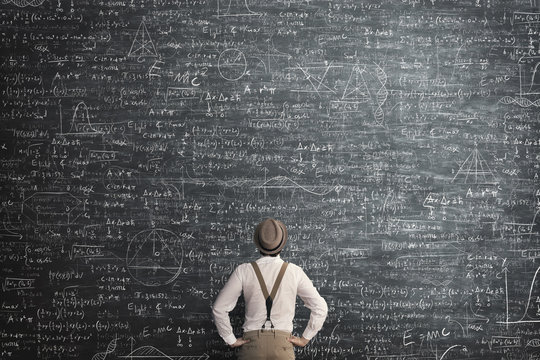 Կոտորակներ
Փյունիկ Առաքել
Կոտորակների բազմապատկումը
Կոտորակների բաժանումը
Հիշիր
Բաժանելու փոխարեն՝ բազմապատկում ենք շրջված երկրորդ կոտորակով։
Վերջում հնարավորության դեպքում կրճատում ենք։